Ionization Laser Update
Laser WG meeting 12/12/2019
Jan Boissevain - LANL
Laser Periscope w translation and rotation
Laser Periscope
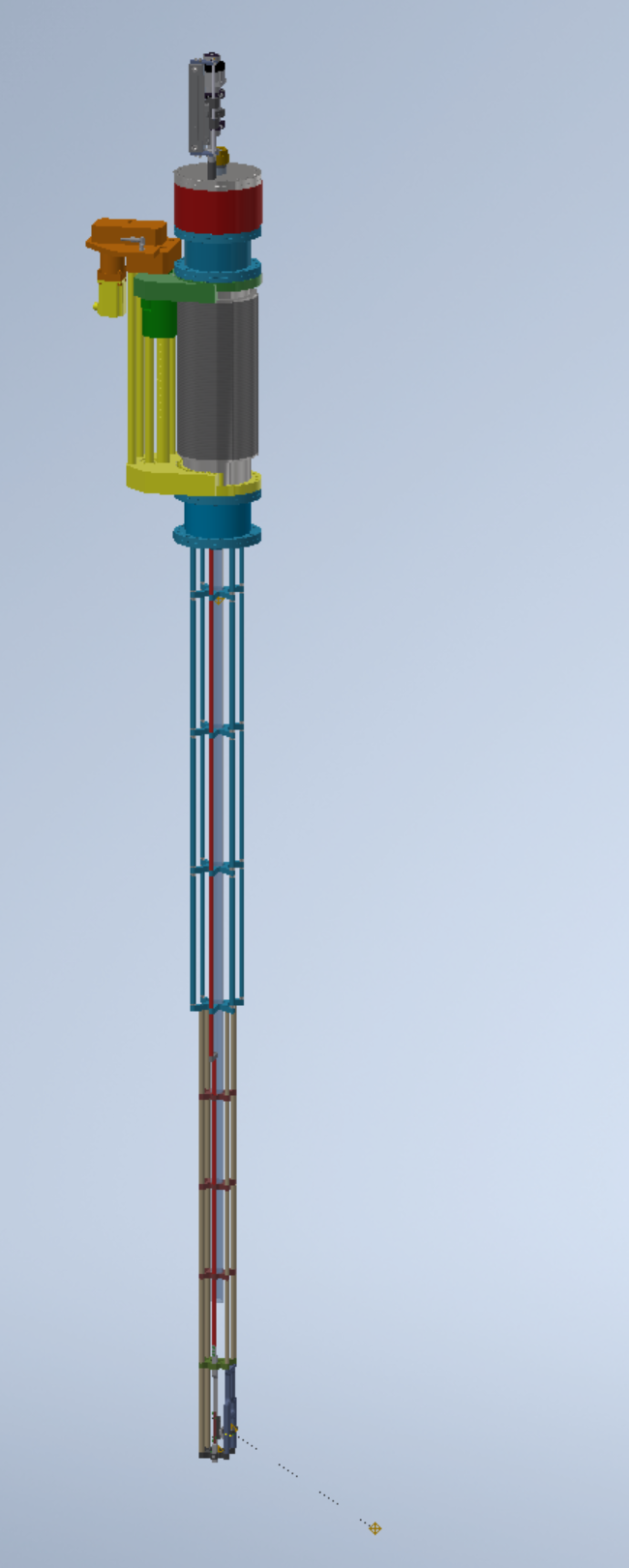 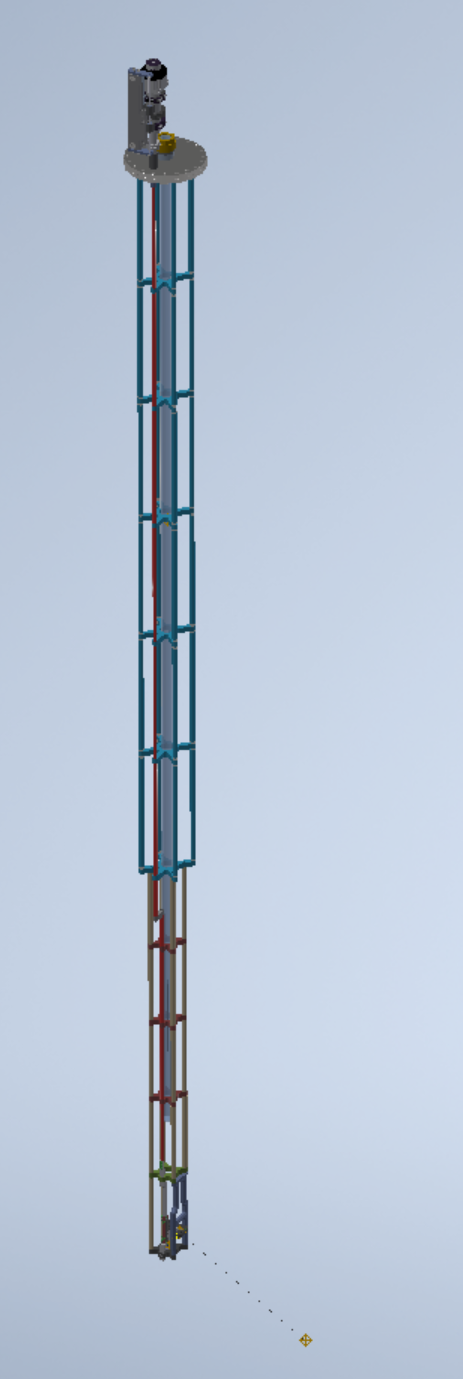 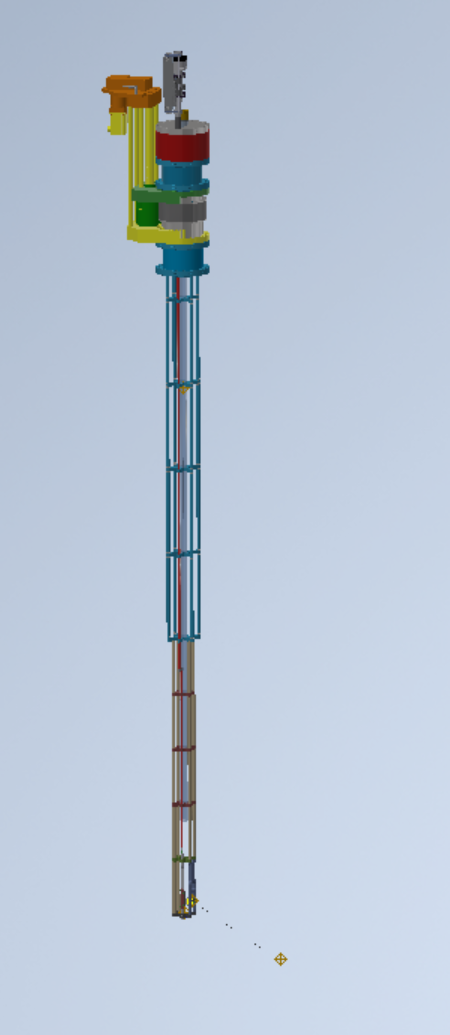 Rotation module placeholder – in discussions with Ferrotec
Candidate translation module (UHV Design HLSM150-300) shown fully compressed
3m
Candidate translation module shown fully extended (300mm travel)
SS Support Structure
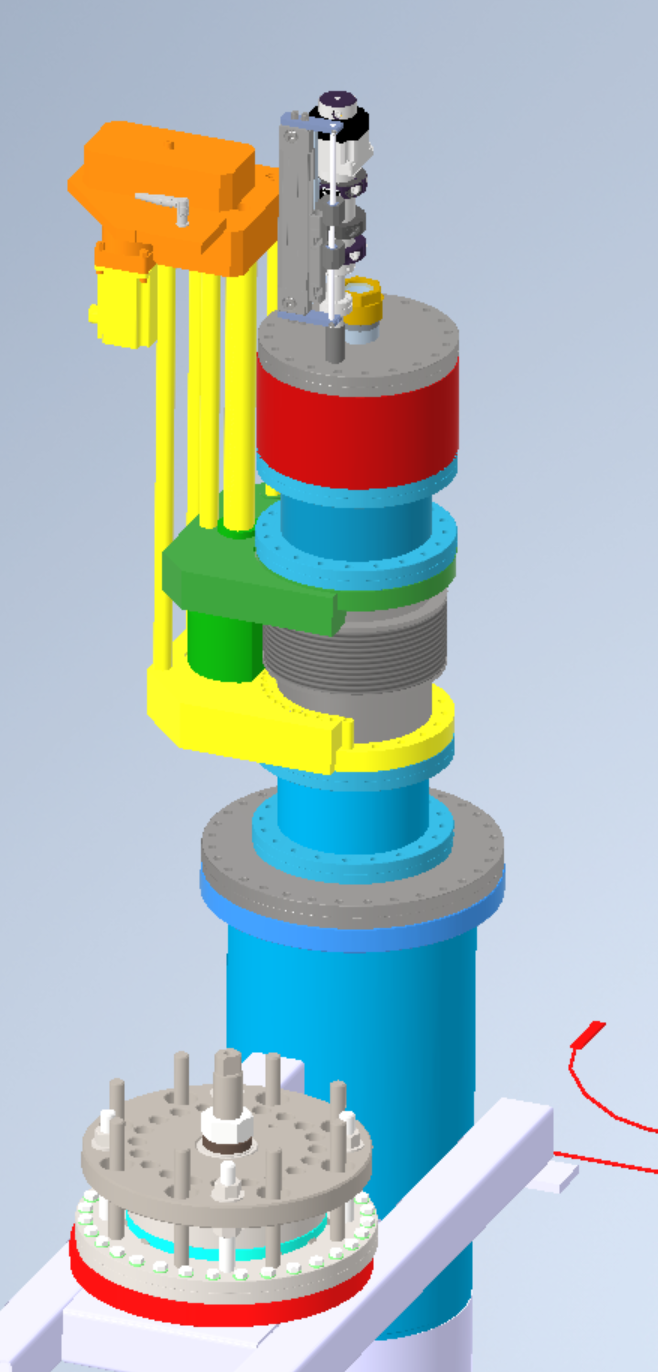 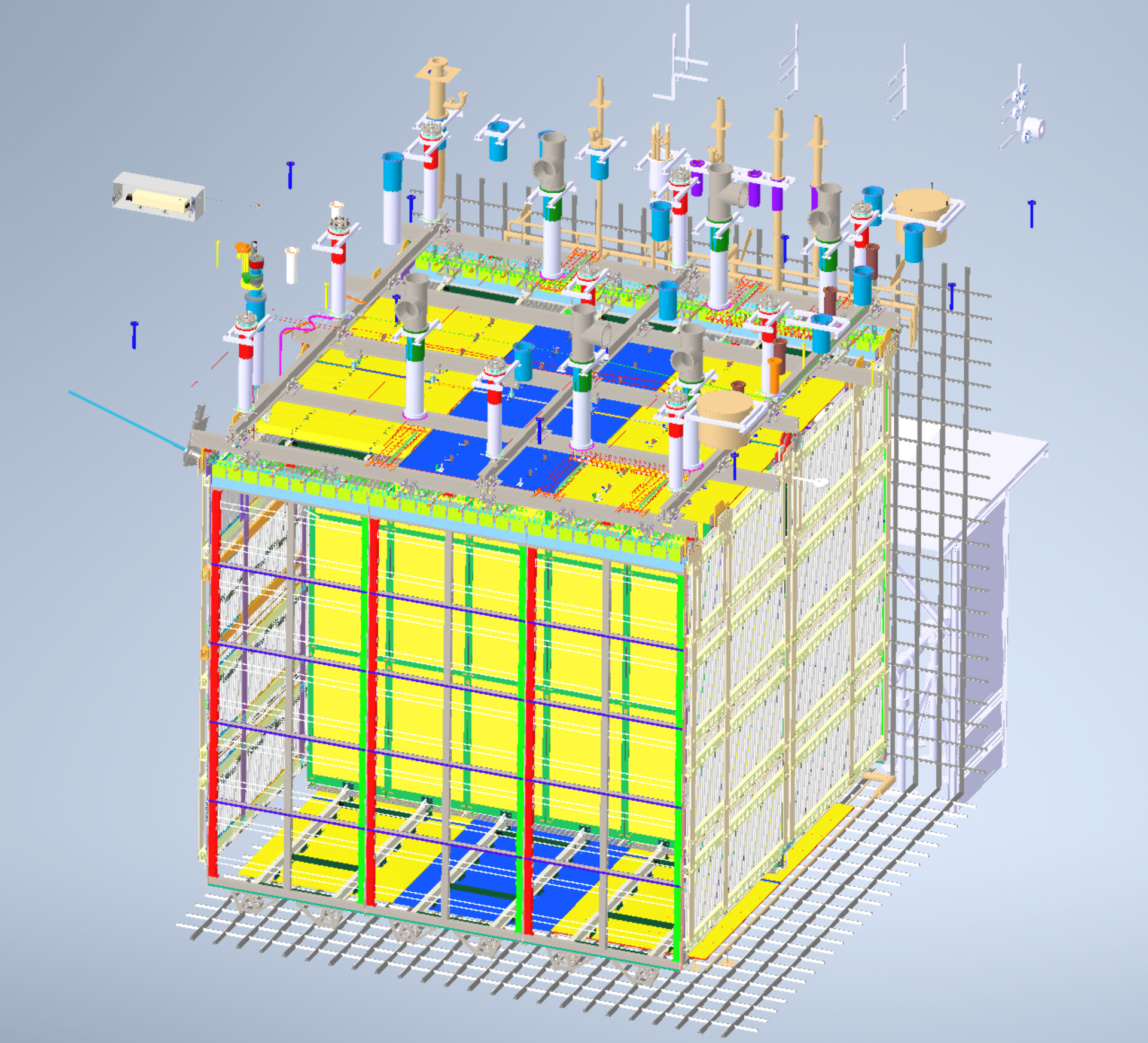 Laser
Laser Periscope
Linear Translation Module shown in compressed position
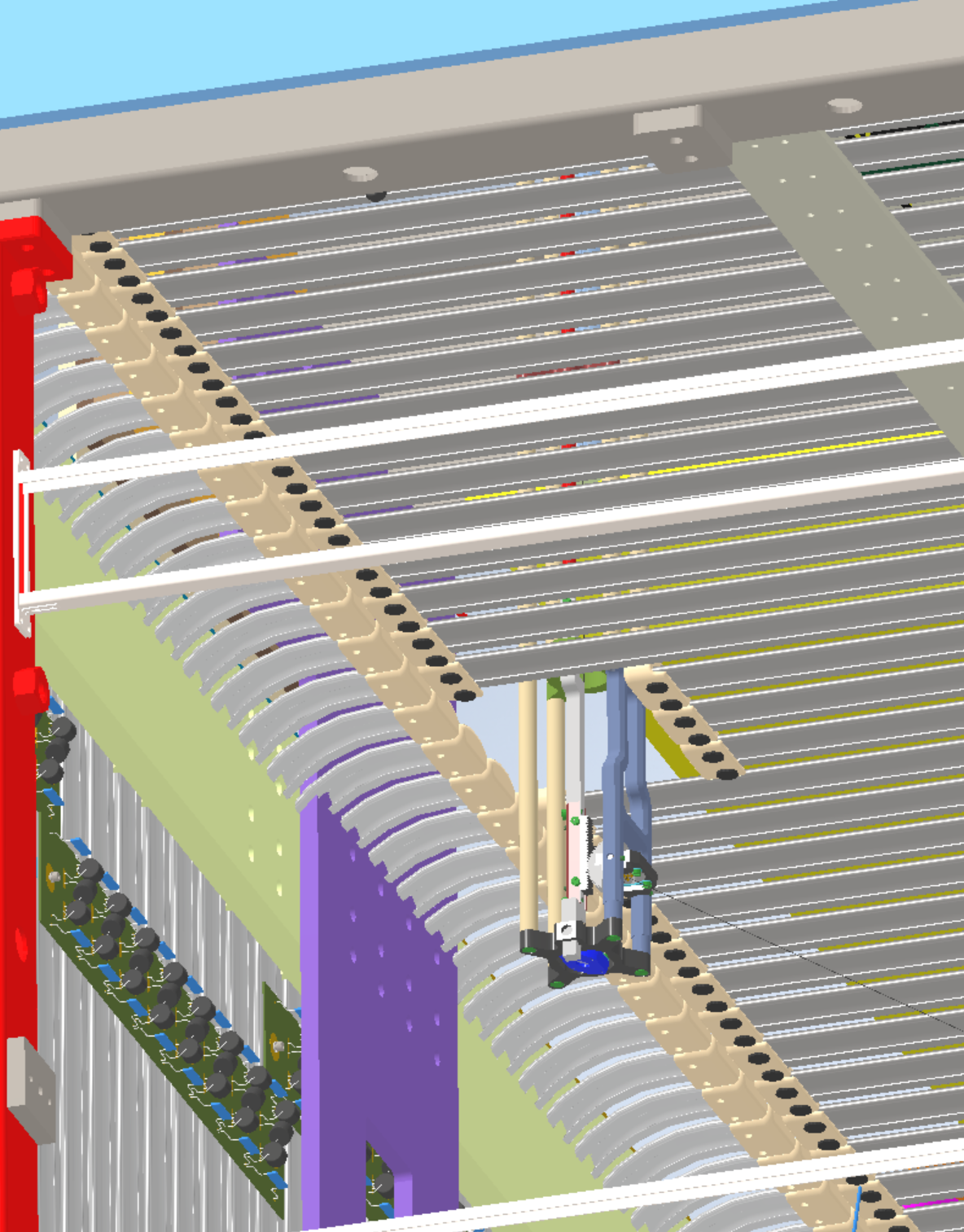 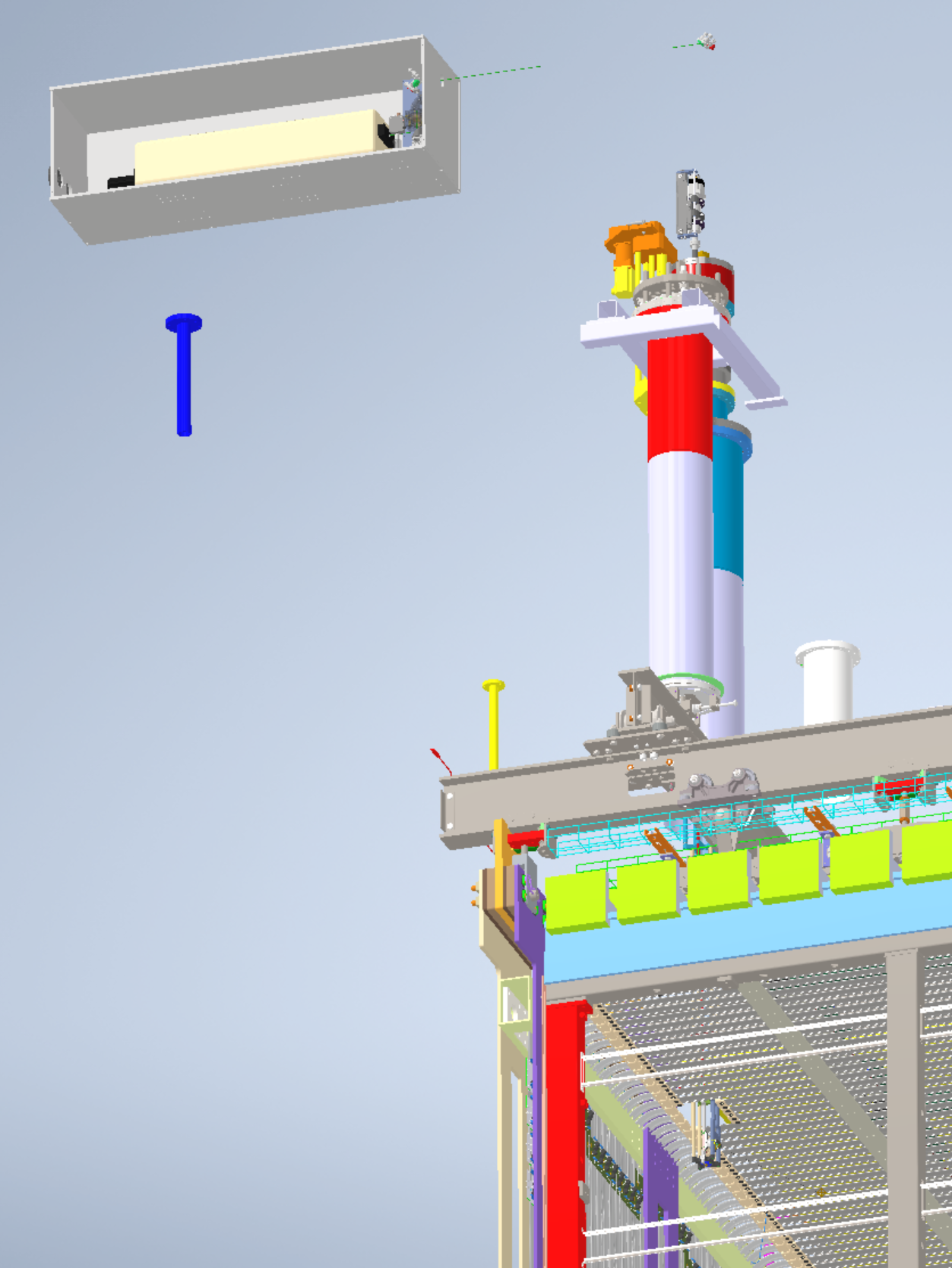 Laser Periscope shown in deployed position
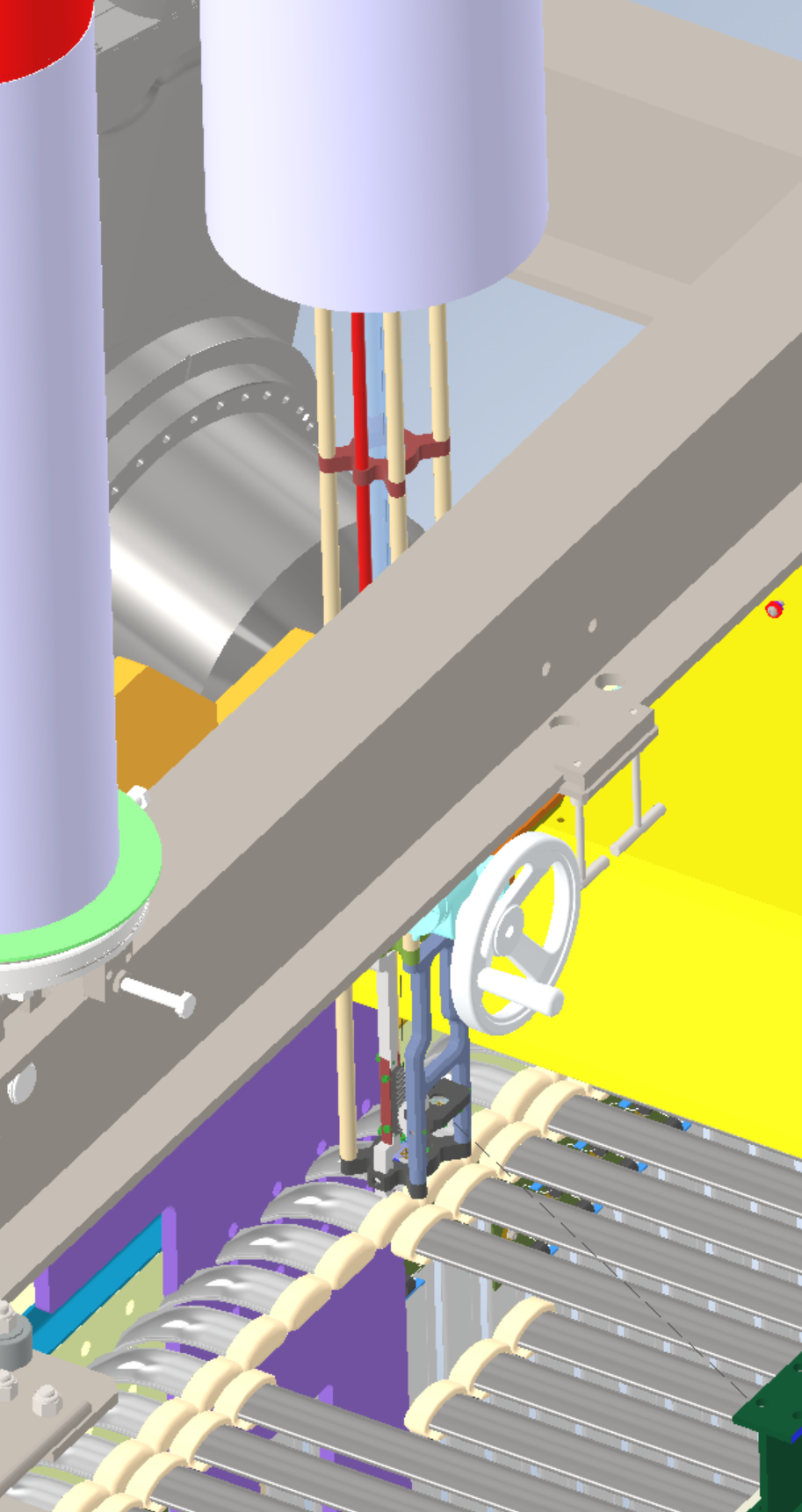 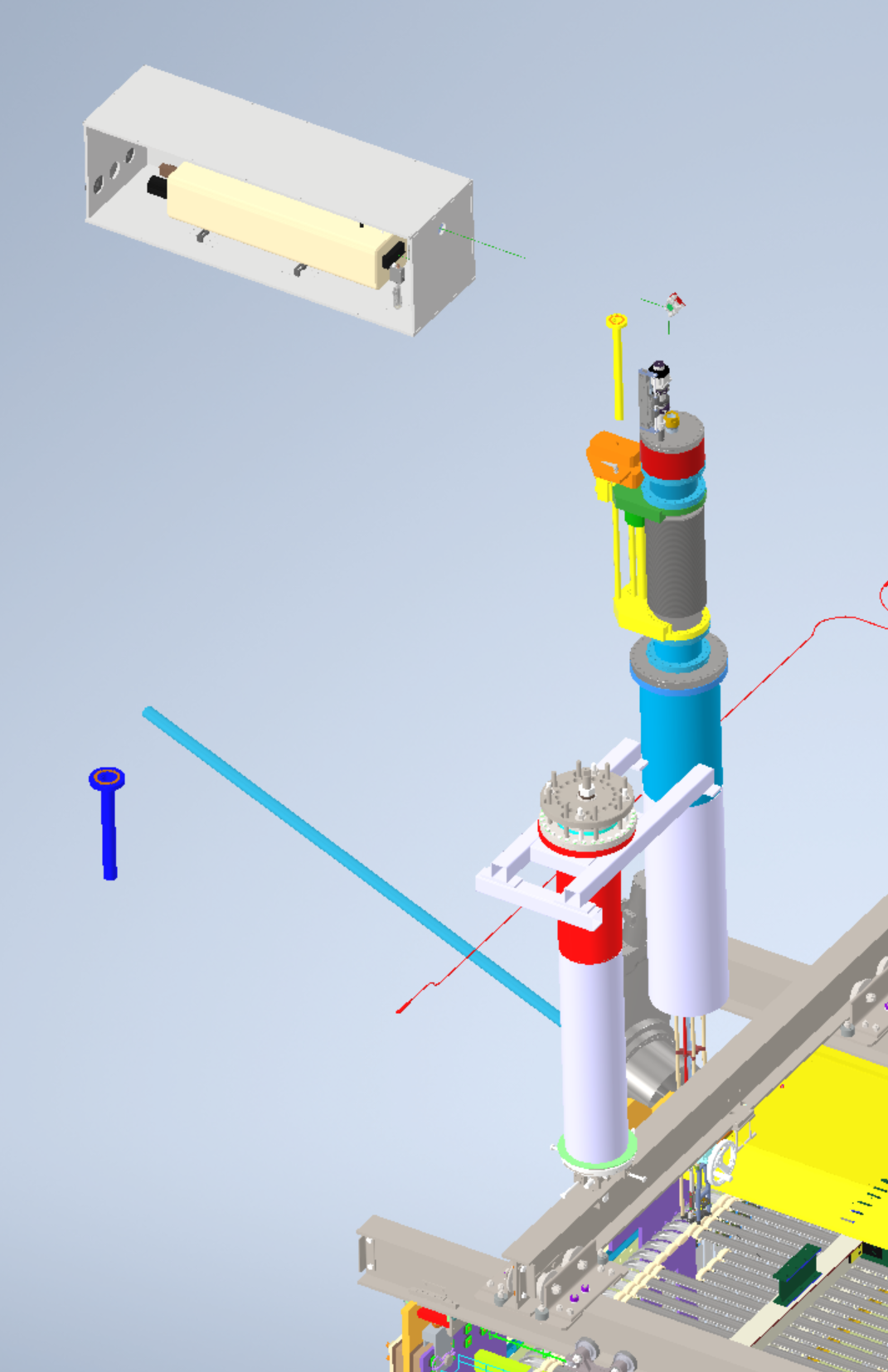 Laser Periscope in retracted position
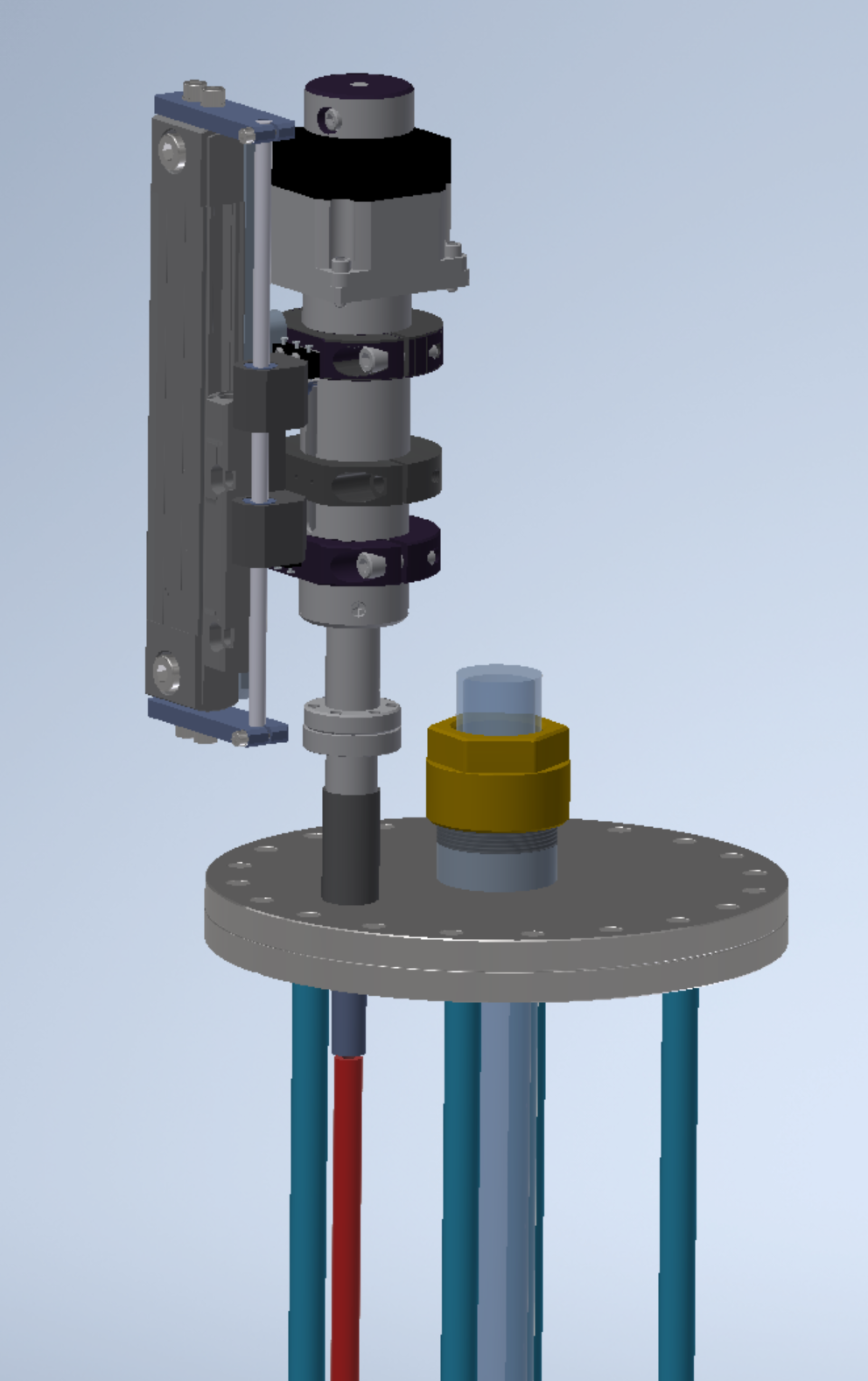 Linear Actuator for mirror
8” OD Conflat Flange
Mirror Actuator Tube
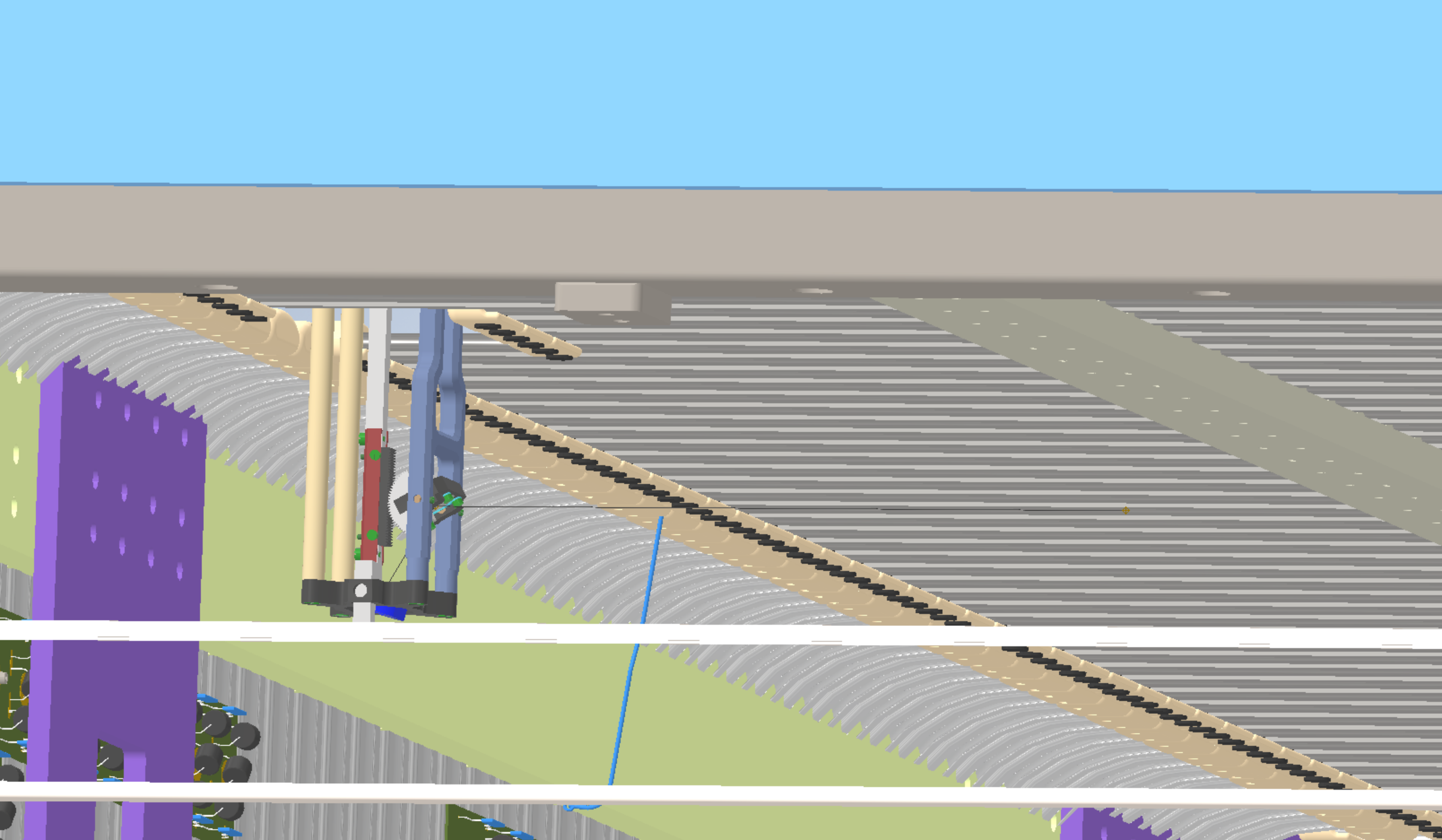 60mm
Horizontal laser vector